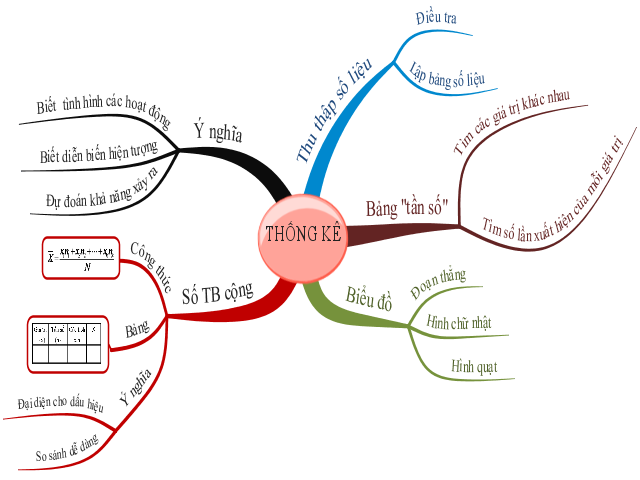 Số dép bán cho các học sinh nữ trong 1 quý theo các màu khác nhau như sau:
Nếu người bán hàng quan tâm đến cỡ dép nào bán chạy nhất thì số trung bình cộng có được dùng làm đại diện cho dấu hiệu nữa không?
x1.n1 + x2.n2 +x3.n3 + … + xk..nk
=
N
Bài 1. §iÒn vào chç trèng ®Ó ®­ưîc c©u kh¼ng ®Þnh ®óng:
1. Sè lÇn xuÊt hiÖn cña mét gi¸ trÞ trong d·y gi¸ trÞ cña dÊu hiÖu lµ …     cña gi¸ trÞ ®ã.
2. Sè c¸c gi¸ trÞ cña dÊu hiÖu b»ng tæng c¸c …       cña c¸c gi¸ trÞ ®ã.
3. Khi c¸c …     cña dÊu hiÖu cã kho¶ng c¸ch trªnh lÖch rÊt lín th× ta kh«ng nªn lÊy sè trung b×nh céng ®¹i diÖn cho dÊu hiÖu ®ã.
4. Mèt cña dÊu hiÖu lµ …        cã tÇn sè lín nhÊt. trong b¶ng tÇn sè
5. Sè trung b×nh céng cña dÊu hiÖu (   ) ®ư­îc tÝnh b»ng c«ng thøc:
tÇn sè
tÇn sè
giá trÞ
giá trÞ
Trong ®ã: 
                                lµ c¸c gi¸ trÞ kh¸c nhau cña dÊu hiÖu.
                                  lµ c¸c tÇn sè t­¬ng øng cña c¸c gi¸ trÞ ®ã.
N: sè c¸c gi¸ trÞ
Bài 2. Sè con cña 15 hé gia ®×nh trong mét khu dân cư  liÖt kª b¶ng sau:
C©u 1. DÊu hiÖu ®iÒu tra ë ®©y lµ 
	A. Sè gia ®×nh trong khu d©n c­;	B. Sè con trong mçi gia ®×nh;
C. Sè ng­êi trong mçi gia ®×nh;       D. Tæng sè con cña 15 gia ®×nh.
C©u 2. Mèt cña dÊu hiÖu ë lµ 
	A. 2;		B. 15;		C. 4;		D. 8
C©u 3. Sè con trong mçi gia ®×nh thÊp nhÊt vµ cao nhÊt lÇn l­ît lµ
A. 1 vµ 2;	B. 1 vµ 3;	C. 1 vµ 4;		D. 4 vµ 1.
C©u 4. Sè gia ®×nh sinh con thø 3 vµ thø 4 lµ
	A. 1;		B. 2;		C. 3;		D. 4
C©u 5. Số gia đình sinh 2 con  lµ
      A. 2;		B. 8;		C. 9;		D. 10
Bài 3
1.Vấn đề hay hiện tượng mà người ta quan tâm tìm hiểu gọi là
dấu hiệu (X)
2. Mỗi đối tượng được điều tra gọi là …
một đơn vị điều tra
3. Các số liệu thu thập được khi điều tra về một dấu hiệu gọi là…
số liệu thống kê
Mỗi số liệu là một giá trị của dấu hiệu (x).
4. Số tất cả các giá trị của dấu hiệu bằng…
số các đơn vị điều tra (N).
5. Số lần xuất hiện của một giá trị trong dãy giá trị của dấu hiệu là …
tần số của giá trị đó (n).
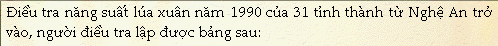 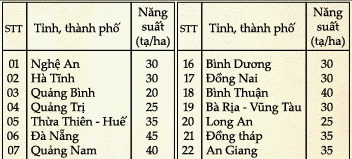 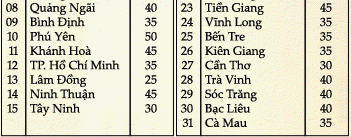 *Bµi 20 (SGK.Tr 23)
a) DÊu hiÖu ë ®©y lµ g×?
b) LËp b¶ng “tÇn sè”.
c) Dùng biÓu ®å ®o¹n th¼ng.
d) TÝnh sè trung b×nh céng.
    T×m mèt cña dÊu hiÖu.
Vậy                (tạ/ha)
b.   B¶ng “tÇn sè” :
d)  Sè trung b×nh céng:
c) BiÓu ®å ®o¹n th¼ng:















e) Mèt cña dÊu hiÖu: M0 = 35
n
9
8
7
6
5
4
3
2
1
0
50
x
40
45
20
25
30
35
NhËn xÐt:
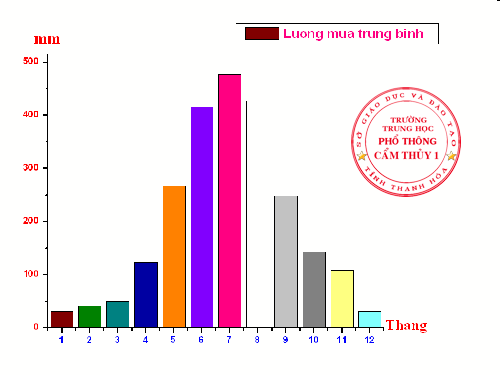 + Th¸ng cã lượng mưa cao nhÊt lµ th¸ng 7 (kho¶ng 500mm);
+ Th¸ng cã lượng mưa thÊp nhÊt lµ th¸ng 12 vµ th¸ng 1 (d­íi 50mm);
+ lượng mưa lín tËp trung vµo ba th¸ng 6, 7, 8.
+ lượng mưa t¨ng dÇn tõ th¸ng 1 ®Õn th¸ng 7 vµ gi¶m dÇn tõ th¸ng 7 ®Õn th¸ng 12.
3) D¹ng 3: “§äc” biÓu ®å
*Bµi tËp: Quan s¸t biÓu ®å biÓu diÔn lượng mưa trung b×nh hµng th¸ng n¨m 2009 cña ViÖt Nam sau ®©y:









Em cã nhËn xÐt g× vÒ lượng mưa trung b×nh cña nước ta? (th¸ng cã lượng mưa cao nhÊt , thÊp nhÊt, lượng mưa  lín tËp trung vµo th¸ng mÊy…)
Kết quả xếp loại học tập cña lớp 7D trong học kỳ I vừa qua.
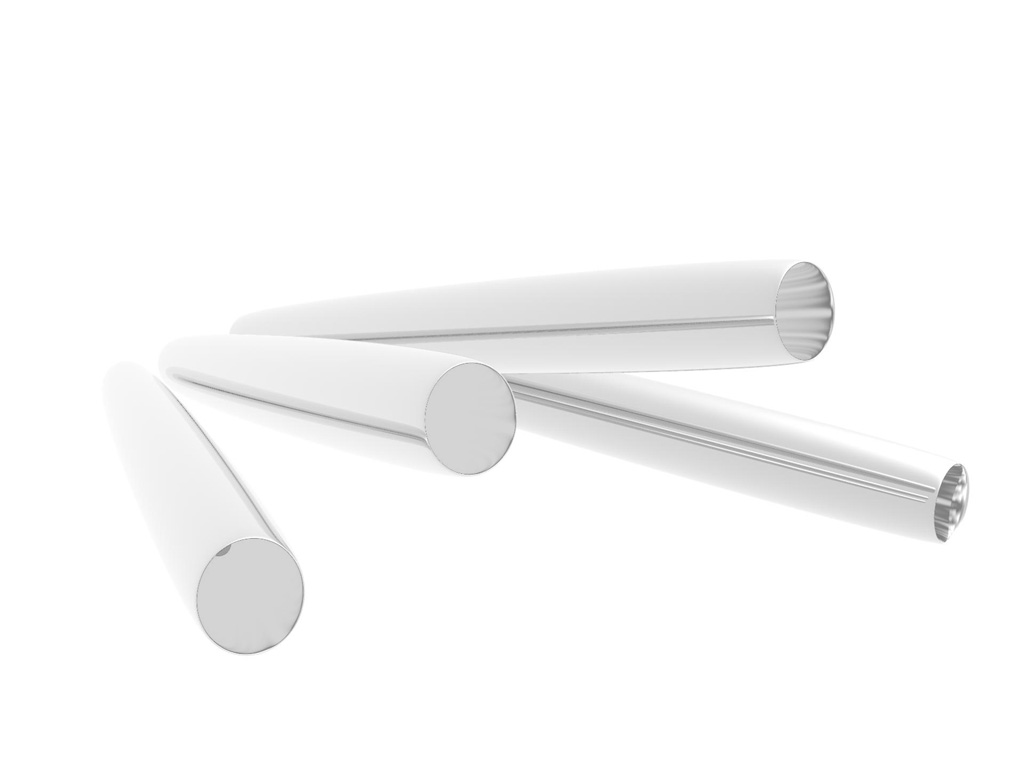 Qua các bài tập trên em hãy cho biết ý nghĩa của thống kê trong đời sống hàng ngày?
Ý nghĩa:
Qua nghiên cứu phân tích các thông tin thu thập được, khoa học thống kê cùng các khoa học khác giúp cho ta biết được:

 Tình hình các hoạt động
 Diễn biến của các hiện tượng

Từ đó dự đoán các khả năng có thể xảy ra góp phần phục vụ con người ngày càng tốt hơn.